Large Scale SystemsCS 410 / 510
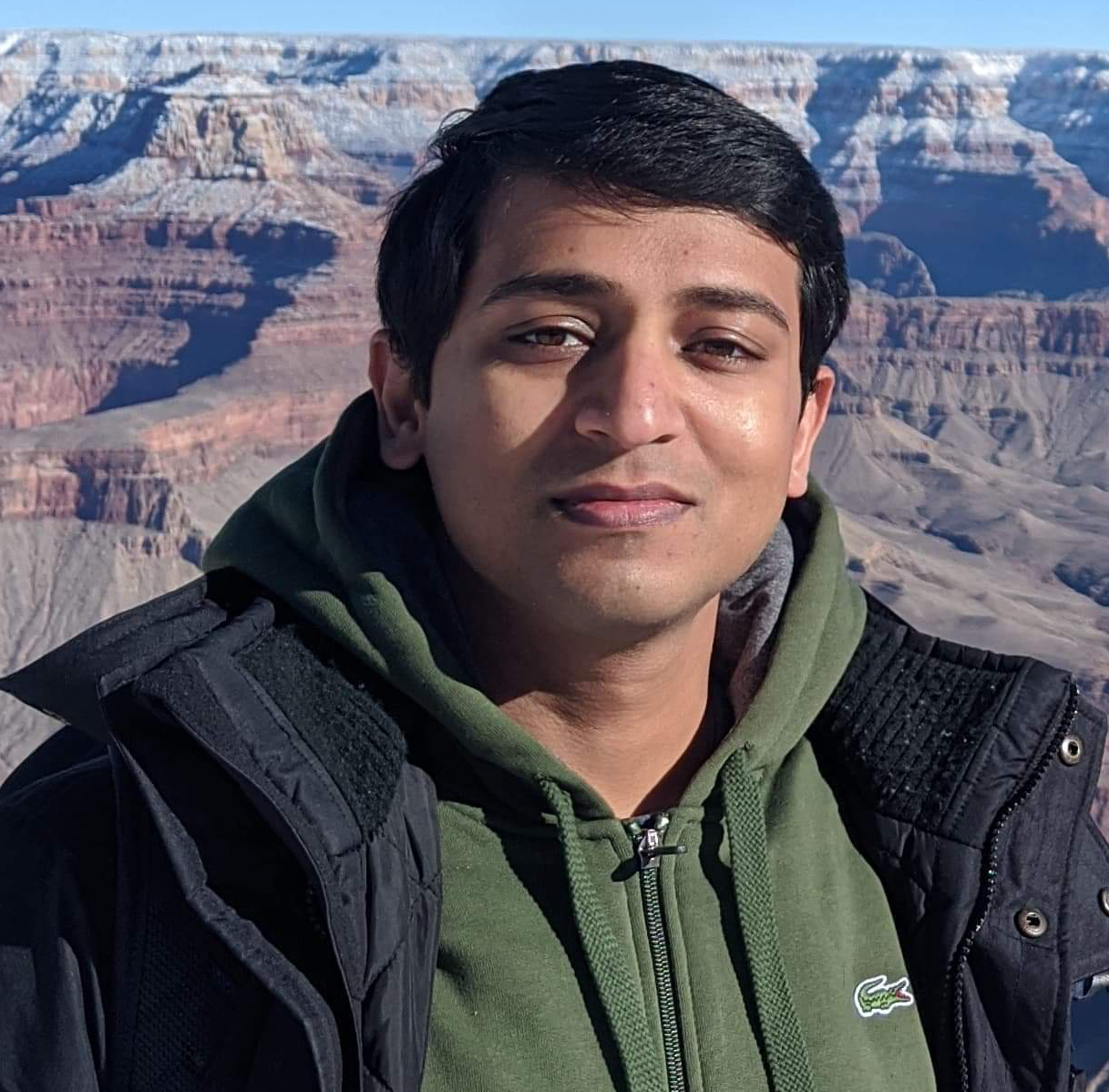 Lecture 3: 
Transactions
Suyash Gupta
Assistant Professor
Distopia Labs and ORNG
Dept. of  Computer Science
(E) suyash@uoregon.edu
(W) gupta-suyash.github.io
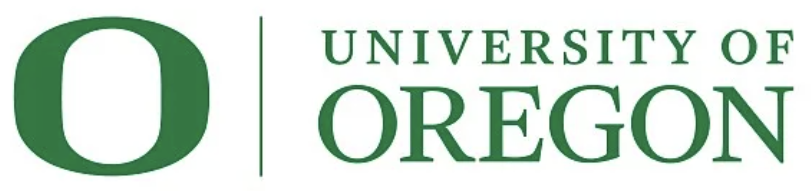 Assignment 1 is Out!
Assignment 1 is out!

Please work with your groups to understand the underlying system.

Assignment 1 report deadline  April 16, 2025 at 11:59pm.
2
Transactions
Transactions are ubiquitous!

Examples: Banking, Online shopping, Trading, Social media, and so on.
3
How to define a Transaction?
4
How to define a Transaction?
Transaction is a collection of operations.

For example: 
Moving money from one checkings account to savings account.
Buying a product from Amazon.
5
How to define a Transaction?
Transaction is a unit of program that reads and/or writes one or more data items.

A common way to write a transaction in popular DBMS is by placing the body of the transaction between, “begin transaction” and “end transaction”.
6
How to define a Transaction?
Transaction is a unit of program that reads and/or writes one or more data items.

A common way to write a transaction in popular DBMS is by placing the body of the transaction between, “begin transaction” and “end transaction”.

Also, the reason why transaction is termed as an indivisible unit. 
It either executes in its entirety or nothing at all.
7
Definitions and Notations
Database:
A collection of data-items or records (A, B, C, D, …).

Transactions:
A set of read/write operations:
R(A)  implies Read a data-item/record A.
W(A)  implies Write a data-item/record A.
8
ACID Properties for a Transaction
?
9
ACID Properties for a Transaction
Each database should provide the following four properties for transactions :
10
ACID Properties for a Transaction
Each database should provide the following four properties for transactions :

Atomicity: Either all operations of the transaction are reflected properly in the database, or none are.
11
ACID Properties for a Transaction
Each database should provide the following four properties for transactions:

Atomicity: Either all operations of the transaction are reflected properly in the database, or none are.

Consistency: Execution of a transaction in isolation (that is, with no other transaction executing concurrently) preserves the consistency of the database.
12
ACID Properties for a Transaction
Each database should provide the following four properties for transactions:

Atomicity: Either all operations of the transaction are reflected properly in the database, or none are.

Consistency: Execution of a transaction in isolation (that is, with no other transaction executing concurrently) preserves the consistency of the database.
Not referring to database consistency constraints.

Isolation: For every pair of concurrent  (executing at the same time) transactions Ti and Tj , either Ti finished execution before Tj started, or Ti started execution after Tj finished. 
Transactions are unaware of other transactions executing
13
ACID Properties for a Transaction
Atomicity: Either all operations of the transaction are reflected properly in the database, or none are.

Consistency: Execution of a transaction in isolation (that is, with no other transaction executing concurrently) preserves the consistency of the database.
Not referring to database consistency constraints.

Isolation: For every pair of concurrent  (executing at the same time) transactions Ti and Tj , either Ti finished execution before Tj started, or Ti started execution after Tj finished. 
Transactions are unaware of other transactions executing

Durability: Once a transaction completes successfully, any changes it made to the database should persist, even if there are system failures.
14
ACID Properties for a Transaction
When do ACID properties come into play?
15
ACID Properties for a Transaction
When do ACID properties come into play?
Concurrency!

In a concurrent system or database, two or more transactions may attempt to fetch the same data.

But, why is this an issue?
16
ACID Properties for a Transaction
When do ACID properties come into play?
Concurrency!

In a concurrent system or database, two or more transactions may attempt to fetch the same data.

But, why is this an issue?
Concurrency if not handled well can lead to ACID violations.
For instance.  Race conditions!
17
Isolation
Users submit transactions.

Each transaction should execute as if it were running by itself. 

But running one transactions at a time will give poor performance.

With the prevalence of multi-core architecture, DBMS should take advantage of the multiple cores.

Concurrency permits interleaving the transaction operations. 
Interleaving transactions also permits running one transaction when another is waiting for some resource (I/O, user input, or fetching data from disk).

Need a mechanism to interleave transactions but make it appear as if they ran one-at-a-time.
18
Concurrent Transactions
Before we determine possible inter-leavings, we need to do a bunch of tasks.

First, we need to know the possible set of values for A and B at the end of running these transactions (Say, initially A = B = 50):
A + B = 100 * 1.05 = 105
19
Concurrent Transactions
Next, we transform these transactions to the database perspective.

Specifically, we need to worry only about read/write operations as only those impact the database.
20
Concurrent Transactions
We need to worry only about read/write operations as only those impact the database.

So, we re-write these transactions as just a set of read/write operations.
21
Serial Execution
One legal interleaving is serial execution:

Either T1  T2, or T2  T1. 
Here, the notation T1  T2 states that first execute transaction T1, and then execute T2.
22
Serial Execution
Time
Time
23
Serial Execution
Serial execution is a legal interleaving:

It guarantees isolation.

But, serial execution does not take advantage of multi-core architecture.
24
Schedule
A schedule states the order of executing different operations of a transaction.


The following is a serial schedule as it does not interleave the operations of different transactions.
Time
25
Another Interleaving (I)
Is this a legal interleaving?
Time
26
Another Interleaving (I)
Is this a legal interleaving?

Yes!
Time
27
Another Interleaving (II)
Is this a legal interleaving?
Time
28
Another Interleaving (II)
Is this a legal interleaving?

No!

T1’s write(A) does not follow its read(A).
Time
29
Conflicting Transactions
Two transactions T1 and T2 if they concurrently access the same variable and at least one of that access is a write operation, then they conflict!
30
Conflicting Transactions
Interleaving concurrent transactions can lead to the following three anomalies:
Read-Write Conflicts (R-W)
Write-Read Conflicts (W-R)
Write-Write Conflicts (W-W)
31
Read-Write Conflict
Unrepeatable Read?
32
Read-Write Conflict
Unrepeatable Read: A transaction gets different values when reading the same object multiple times.

Say, initially A = 50.
33
Read-Write Conflict
Unrepeatable Read: A transaction gets different values when reading the same object multiple times.

Say, initially A = 50.
Output  50
34
Read-Write Conflict
Unrepeatable Read: A transaction gets different values when reading the same object multiple times.

Say, initially A = 50.
Output  50
35
Read-Write Conflict
Unrepeatable Read: A transaction gets different values when reading the same object multiple times.

Say, initially A = 50.
A = 100
36
Read-Write Conflict
Unrepeatable Read: A transaction gets different values when reading the same object multiple times.

Say, initially A = 50.
Output  100
37
Write-Read Conflict
Dirty Read?
38
Write-Read Conflict
Dirty Read: One transaction reads data written by another transaction that has not committed yet.

Say, initially A = 50.
39
Write-Read Conflict
Dirty Read: One transaction reads data written by another transaction that has not committed yet.

Say, initially A = 50.
Output  50
40
Write-Read Conflict
Dirty Read: One transaction reads data written by another transaction that has not committed yet.

Say, initially A = 50.
A = 100
41
Write-Read Conflict
Dirty Read: One transaction reads data written by another transaction that has not committed yet.

Say, initially A = 50.
Output  100
42
Write-Read Conflict
Dirty Read: One transaction reads data written by another transaction that has not committed yet.

Say, initially A = 50.
Output  150
43
Write-Read Conflict
Dirty Read: One transaction reads data written by another transaction that has not committed yet.

Say, initially A = 50.
Transaction T1 
has to be aborted
44
Write-Write Conflict
Lost Update?
45
Write-Write Conflict
Lost Update  One transaction overwrites uncommitted data from another uncommitted transaction.

Say, initially A = 50.
46
Write-Write Conflict
Lost Update  One transaction overwrites uncommitted data from another uncommitted transaction.

Say, initially A = 50.
Output  50
47
Write-Write Conflict
Lost Update  One transaction overwrites uncommitted data from another uncommitted transaction.

Say, initially A = 50.
Output  50
48
Write-Write Conflict
Lost Update  One transaction overwrites uncommitted data from another uncommitted transaction.

Say, initially A = 50.
A = 100
49
Write-Write Conflict
Lost Update  One transaction overwrites uncommitted data from another uncommitted transaction.

Say, initially A = 50.
A = 100

Previous update missed!
50
Write-Write Conflict
Lost Update  One transaction overwrites uncommitted data from another uncommitted transaction.

Say, initially A = 50.
A = 100

B = 100
51
Write-Write Conflict
Lost Update  One transaction overwrites uncommitted data from another uncommitted transaction.

Say, initially A = 50.
A = 100

B = 150
52
Write-Write Conflict
Lost Update  One transaction overwrites uncommitted data from another uncommitted transaction.

Say, initially A = 50.
This leads to unexpected results of 100,150 when it should have been 150, 150.
A = 100

B = 150
53
Isolation Support: Concurrency Control
A concurrency control protocol lays down the mechanism for the DBMS to decide a legal/valid schedule of transactions.

What are the types of concurrency control protocols?
54
Isolation Support: Concurrency Control
A concurrency control protocol lays down the mechanism for the DBMS to decide legal/valid schedule of transactions.

What are the types of concurrency control protocols?

Pessimistic: Prevent problems from arising in the first place.
55
Isolation Support: Concurrency Control
A concurrency control protocol lays down the mechanism for the DBMS to decide legal/valid schedule of transactions.

What are the types of concurrency control protocols?

Pessimistic: Prevent problems from arising in the first place.

Optimistic: Assume that conflicts are rare; deal with them after they occur.
56
Isolation Support: Concurrency Control
A concurrency control protocol lays down the mechanism for the DBMS to decide legal/valid schedule of transactions.

What are the types of concurrency control protocols?

Pessimistic: Prevent problems from arising in the first place.

Optimistic: Assume that conflicts are rare; deal with them after they occur.

But, how does a concurrency control protocol determine a valid schedule?
57
Serializable Schedules
Serial Schedule  A schedule that does not interleave the operations of different transactions.

Equivalent Schedule  For any database state, the effect of executing the first schedule is identical to the effect of executing the second schedule.

Serializable Schedule?
58
Serializable Schedules
Serial Schedule  A schedule that does not interleave the operations of different transactions.

Equivalent Schedule  For any database state, the effect of executing the first schedule is identical to the effect of executing the second schedule.

Serializable Schedule  A schedule that is equivalent to some serial execution of the transactions (serial schedule).
59
Serializable Schedules
Serial Schedule  A schedule that does not interleave the operations of different transactions.

Equivalent Schedule  For any database state, the effect of executing the first schedule is identical to the effect of executing the second schedule.

Serializable Schedule  A schedule that is equivalent to some serial execution of the transactions (serial schedule).

If each transaction preserves consistency, then the corresponding serializable schedule preserves consistency!
60
Isolation Levels vs. Consistency Levels
61
Isolation Levels vs. Consistency Levels
62
Isolation Levels vs. Consistency Levels
63
Isolation Levels vs. Consistency Levels
More simply said:
Whenever you talk about transaction isolation, you will be talking about isolation levels.

Whenever you talk about individual operations like read/write, you will talk about consistency levels.
64
Serializable Isolation Level
Also known as serializability.

The ability of a DBMS to run transactions in parallel, but in a way that they are running, serially, that is, one after another.

Thus, if the DBMS can ensure a serializable schedule for a set of transactions, then we say that the DBMS is offering serializability or serializable isolation level.
65
Levels of Serializability
Conflict Serializability
Most DBMS try to support this.

View Serializability
No DBMS can do this!
66
Dependency Graphs
Help to determine the level of serializability among other things.

How can you create a dependency graph?
67
Dependency Graphs
Help to determine the level of serializability among other things.

How can you create a dependency graph?

One node per transaction.

Add an edge from transaction Ti to transaction Tj if you the following are met: 
An operation Oi of Ti conflicts with an operation Oj of Tj.
Oi appears earlier in the schedule than Oj.

Also known as precedence graph.
68
Dependency Graphs Example I
T1
T2
Time
69
Dependency Graphs Example I
T1
T2
T2 depends on T1
Time
W-R and W-W Conflicts
70
Dependency Graphs Example II
T1
T2
Time
71
Dependency Graphs Example II
T1
T2
Time
W-R and W-W Conflicts
72
Dependency Graphs Example II
T1
T2
Time
Conflict Cycle!
W-R and W-W Conflicts
73
How to Guarantee Serializability?
If we know the full schedule (all the transactions that are part of the schedule) ahead of time, we can try to create a serializable schedule.

Unfortunately, this is not a practical expectation. 

How to guarantee serializability?
74
Locks
Use Locks to restrict access to database records.

Lock Manager  Stores and grants access to Locks.
75
Locks
Use Locks to restrict access to database records.

Lock Manager  Stores and grants access to Locks.
76
Lock Compatibility Matrix
If a transaction Ti holds a S-Lock/X-Lock can another transaction acquire a S-Lock/X-Lock.
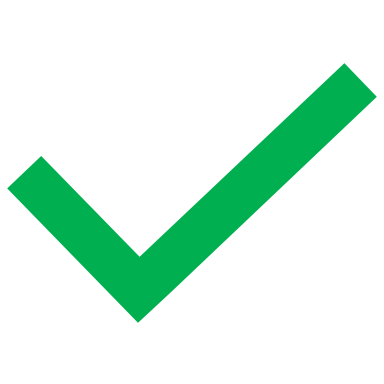 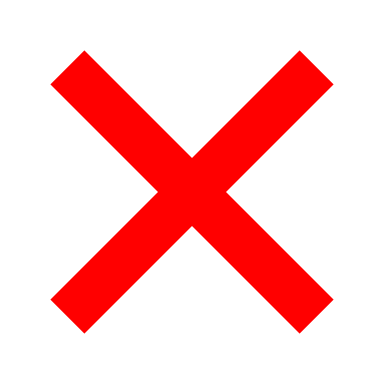 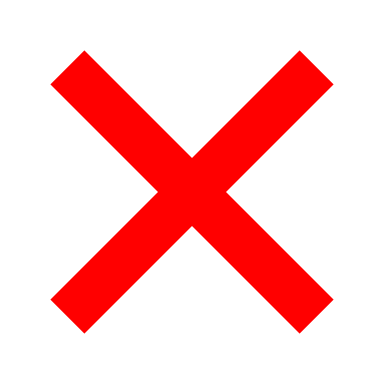 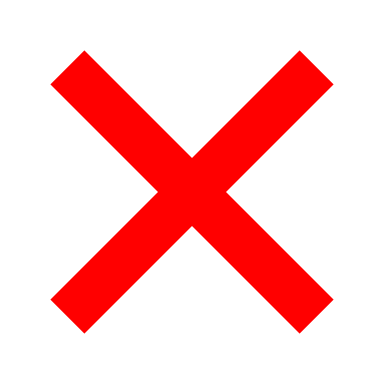 77
Transaction Lock Phases
First, each transaction determines the type of lock (S-Lock or X-Lock) it wants.
78
Transaction Lock Phases
First, each transaction determines the type of lock (S-Lock or X-Lock) it wants.

Next, it requests the specific type lock for a data-item from Lock Manager.
79
Transaction Lock Phases
First, each transaction determines the type of lock (S-Lock or X-Lock) it wants.

Next, it requests the specific type lock for a data-item from Lock Manager.

Two Possible Cases:
Transaction gets the requested lock for the data-item

Request Denied
80
Transaction Lock Phases
First, each transaction determines the type of lock (S-Lock or X-Lock) it wants.

Next, it requests the specific type lock for a data-item from Lock Manager.

Two Possible Cases:
Transaction gets the requested lock for the data-item
Locks the data-item.
Completes the desired task.
Unlocks the data-item and releases the lock back to Lock Manager.

Request Denied
81
Locking Example I
Time
82
Locking Example I
Time
83
Locking Example I
Time
84
Locking Example I
Time
85
Locking Example I
Time
86
Locking Example II
Time
87
Locking Example II
Time
88
Locking Example II
Time
89
Locking Example II
Time
90
Locking Example II
Time
91
Locking Example II
Time
92
Locking Example II
Time
93
Locking Example II
Is this serializable?

Did locking help?
Time
94
Locking Example II
Is this serializable?

Did locking help?

No!
Time
95